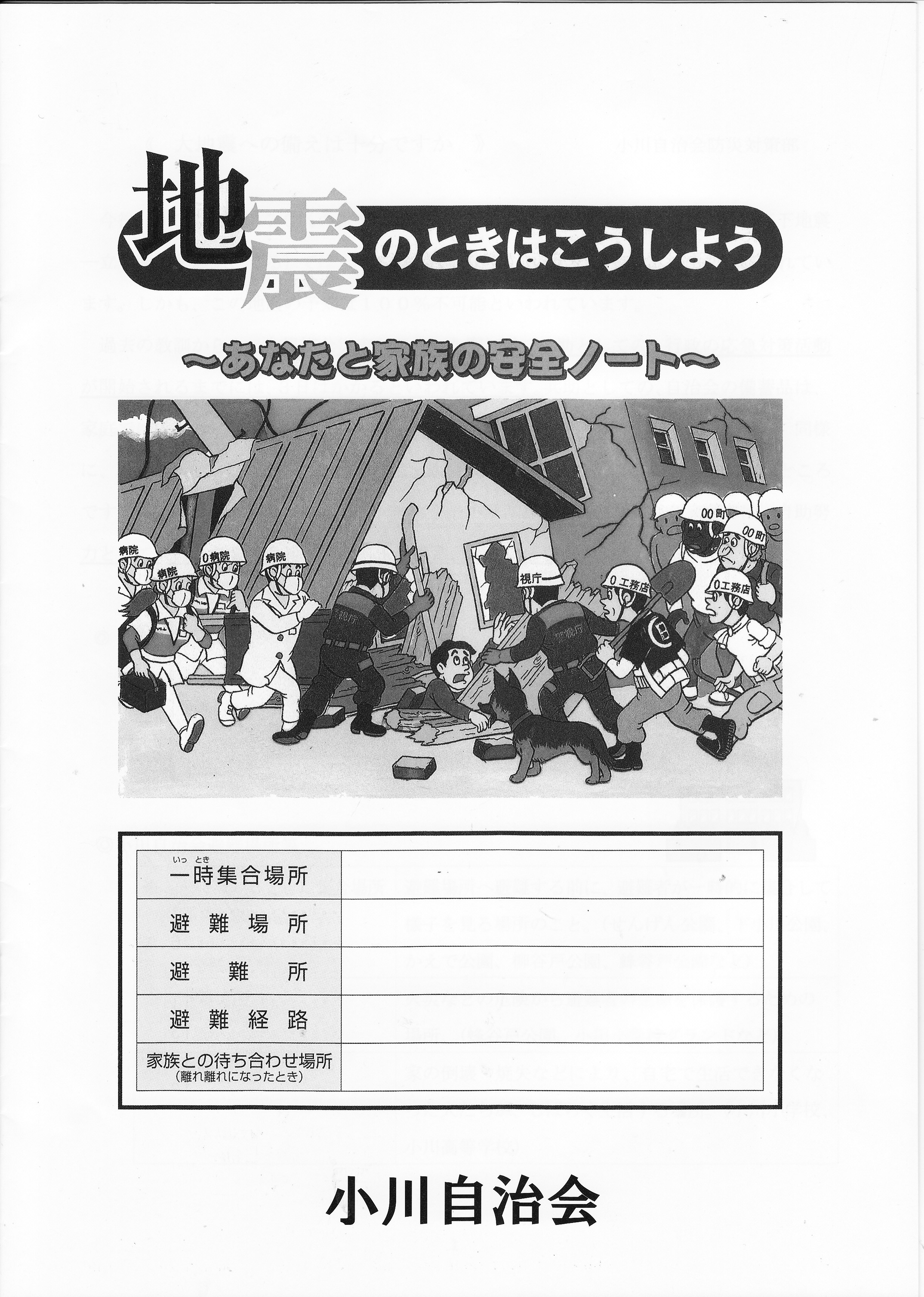 いのちを守るために
に備えてこうしよう
の時はこうしよう
２０１４年４月２７日　
小川自治会自主防災隊　責任者全体会議
うよ
小川自治会自主防災隊
２０１４年度活動計画
　　　　　　１．基本方針
　　　　　　２．活動計画　
　　　　　　３．予算計画
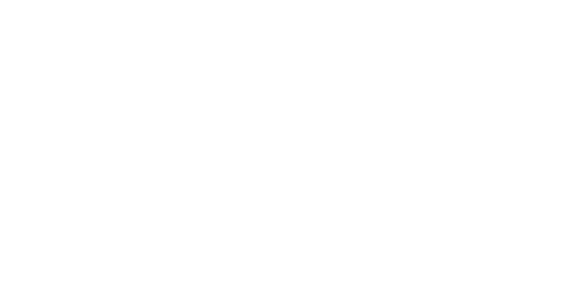 活動基本方針
活動の目的
　自主防災隊の活動の目的は、災害から全隊員の
　　○　いのちを守る
　　○　生活を守る
　　○　財産を守る
　事にあり、そのためには全員の協力と事前の準備が何よりも大切である。
　あなたの防災力＝近所の防災力＝小川の防災力
高齢の老夫婦二人ですのでお役には立てませんが、せめて皆さまの
足を引っ張らないよう我が家だけはしっかり守るようにします。
（２０１２年実施の防災アンケート　フリーコメント)より）
活動基本方針
　自主防災隊の目的、設立の主旨、１年間の活動の成果と評価を踏まえ、
　２０１４年度の活動基本方針は次の通りとする。
　１．全員参加とボトムアップの運営
　２．中長期的視野に立ちながら、短期的に出来ることからどんどん実行
　　　していく、ステップ　バイ　ステップのアプローチ
　３．自助＞近助＞共助のバランスの良い活動・準備
　　　自助の充実を図るためのお手伝い／近所（近助）のネットワーク
　４．各支隊、防災専門班の独自性を保ちながら、重複を避け、ノウハウ
　　　の共有を図る効率的でバランスのとれた活動
　５．迅速な意思決定が行えるような体制整備
【準備と訓練の繰り返し】
活動基本施策
　１．組織体制：主に自主防災隊本部の機能強化
　　①事務局の体制・機能強化　４名体制
　　②機能別担当：渉外、マニュアル類整備、訓練、広報、会議運営、機材備品管理、予算管理
　　③事務局を中心とし各組織から適任者を集めてプロジェクトチーム体制の活用
　２．意思決定：
　　　　①隊長・支隊長会議のより頻繁な開催　　当面月１回程度
　　　　②防災専門班会議の活用による横の連絡、横展開、共同活動
　３．仕組み　：情報の一元化、共有と横展開
　　　　①活動月報のフィードバック
　４．マニュアル類の整備・充実：具体的な活動計画参照
年間活動計画
◇訓練　
　実施訓練：
　　　　　①全体訓練　　　本部主催全隊員対象の基礎訓練　秋実施
　　　　　　　　　　（起震車）
　　　　　②個別基礎訓練　支隊単位又は支隊合同の基礎訓練
　　　　　③個別専門訓練　消火、避難誘導など　防災専門班主催
　　　　　　　②、③は①の日程決定後調整して実施時期決定
　　　　　④町田市など外部訓練への参加　　
　講習　　①全隊員向け：１１月（外部講師）
　　　　　②防災隊員向け：専門的内容　検討
　　　　　③町田市主催など外部講習への参加
◇マニュアル類の整備・充実：
　　　　　①各組織の具体的な活動内容整理　　年度前半
　　　　　②活動マニュアル　　　　　　　　　４月～随時
　　　　　③安全ノート改訂版発行　　　　　　年度前半
　　　　　④ミニ防災マップ（特定支隊版、個人名のない簡易版
　　　　　　　　　　　　　　消火設備のみ記載の防火消火版　など）
◇情報・広報・啓発：（ＰＤＣＡの仕組み）
　　　　　①各組織活動月報に報告とフィードバック
　　　　　②各組織年度活動報告と翌年度の計画
　　　　　③自治会だより：毎月必ず防災情報を掲載
　　　　　④各支隊広報誌：２０１３年同様支隊で発行
　　　　　⑤重複・食い違いを防ぎ、またすみ分けと横展開できるよう
　　　　　　情報広報班・自治会広報・ＨＰ管理者の合同会議を定期的
　　　　　　に開催
　　　　　⑥掲示板の有効活用
◇自助充実支援：
　　　　　①購入斡旋（昨年実施した家庭用消火器購入斡旋の様な企画
　　　　　　　　　　　具体的対象は今後検討）
　　　　　②家庭用防災機材の紹介／使用方法の説明会
◇要援護必要者の把握と援護体制：
　　　　　①民生委員との連携により対象者の絞り込み
◇防災機材・備品の充実：次ページ予算の項参照
◇支隊、防災専門班独自の活動
◇その他：
　　　　　①避難場所（小川小学校）の体制と備蓄品の実態調査
責任者体制
☆下小川支隊とかえで支隊は支隊長の専門班担当制なし
☆事務局はダブルキャストの担当制にする
☆責任者全体の名簿と事務局の担当は別途作成・配布
予算計画
◇２０１４年度防災予算総額　：￥１，５００，０００
　運営経費　　　　　　　　　：￥　　２００，０００
　設備投資・マニュアル類作成：￥１，３００．０００
◇機材の購入、マニュアル等の作成　計画
　　品　　　　　目　　　　　金　　　額　　　優先度
　スタンドパイプｘ４　　　４００，０００　　　Ａ
　安全ノート改訂版　　　　２００，０００　　　Ａ
　トランシーバーｘ３　　　２００，０００　　　Ａ　　　テスト用
　防災倉庫ｘ１　　　　　　２００，０００　　　Ａ　　　
　トランシーバーｘ９　　　５００，０００　　　Ｃ　　　全支隊用　　　
　レスキューセットｘ４　　２００，０００　　　Ｃ　　
　夜間照明設備ｘ５　　　　２５０，０００　　　Ｃ
　防災マップ（改訂）　　　２００，０００　　　Ｃ
　消火器カバーｘ１０　　　１００，０００　　　Ｂ　　
　活動マニュアル　　　　　　５０，０００　　　Ｂ
　防災訓練　　　　　　　　　５０，０００　　　Ｂ
　非常食、飲料水補充　　　　５０，０００　　　Ｂ　　　　　　　　
☆具体的購入計画は第１回隊長・支隊長会議（５月２５日）で決定予定
◇外部の補助金などの活用により予算不足を補うー東京都地域の底力助成金など
予算計画
◇主な機材・備蓄品の保有状況